TAX ISSUES FOR SENIORS
Presented By:  
Melinda Garvin, EA
Sometimes we need to go back to the basics.
IRS Publication 554 
Not substantial authority
Chapter descriptions
Strategies to assist your clients
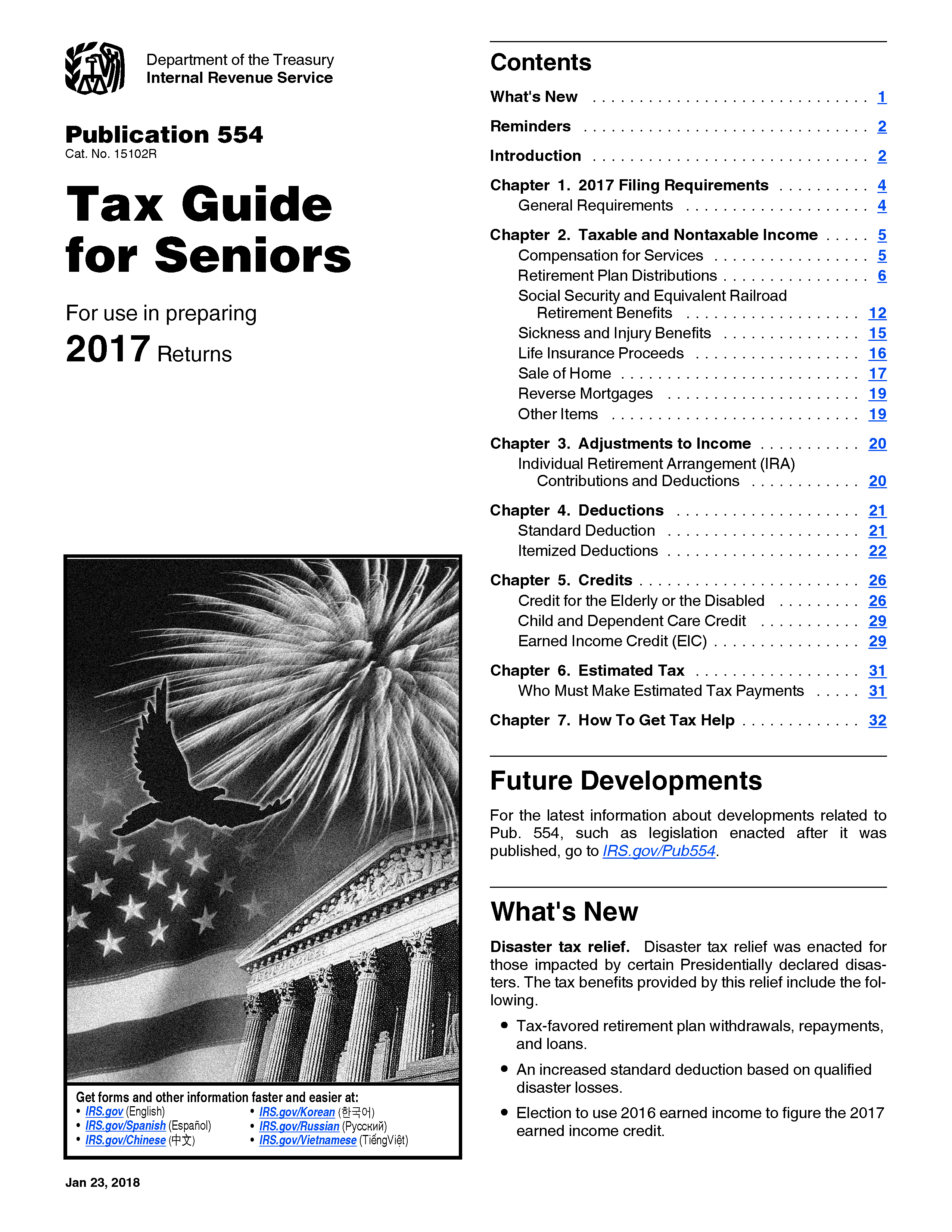 the form may be used even if income for the tax year includes the following:
Social security benefits
Distributions from qualified retirement plans [as defined in I.R.C. § 4974(c)]
Annuities or other such deferred payment arrangements
Interest and dividends
Capital gains and losses considered in determining adjusted net capital gain
Seniors Get a New 1040SR Tax Form
beginning after the date of the enactment of the BBA which was on February 9, 2018
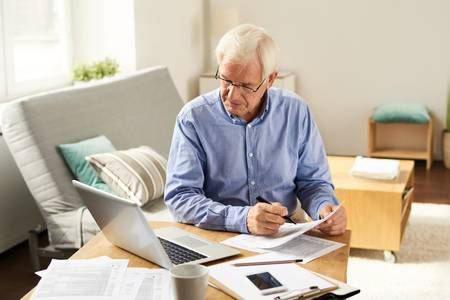 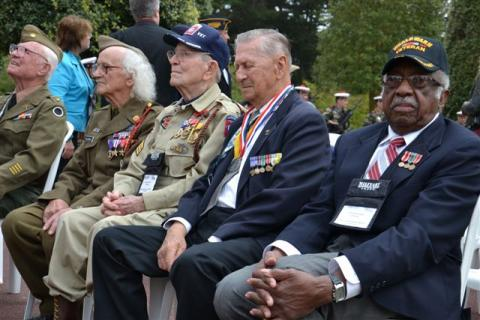 Many veterans have already received a letter
IRS has worked closely with DOD
Special Statue of Limitations the law grants veterans for this issue
Claim is based on the actual amount of their disability severance payment or
Veteran can choose to claim a standard refund amount based on the calendar year they received the payment
Veterans Disability Severance Payments Owed Refunds
The IRS is advising certain veterans who received disability severance payments and included that payment as income that they should file Form 1040X.
TCJA Changes
HSA Contributions
Age 55 or older
Age 65
Catch up contributions
$1,000
Both Spouses 55 or over and eligible – both can contribute $1K catch up contribution
Each must have their own HSA
You tell me!  What happens now?
Take out for non medical?
Without penalty?
Pay Medicare Premiums
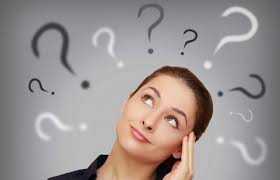 Long-Term Care Benefits
Generally are excludable from gross income, unless they exceed a per diem limitation
Figure the per diem limit by subtracting any reimbursement received for      	qualified LTC services during the period from the greater of:
The dollar amount for the period, $360 per day for 2018.
The costs incurred for qualified LTC services provided during the period (Rev. Proc. 2017-58). 
Form 1099-LTC, Long-Term Care and Accelerated Death Benefits will be received.
Report on Form 8853, Section C
Long-Term Care Benefits – Cont.
necessary diagnostic, preventive, therapeutic, curing, treating, mitigating, and rehabilitative services, and maintenance or personal care services required to treat a chronically ill individual under a plan of care prescribed by a licensed health care practitioner.
Being unable to perform at least two activities of daily living 

Requiring substantial supervision to protect the individual 

per individual limitation, not per return.
Must be age 70 ½ or older
Maximum amount is $100K per taxpayer per year
QUALIFIED CHARITABLE DEDUCTION
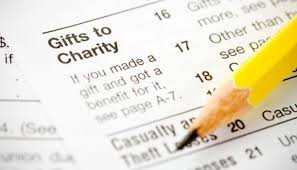 Nontaxable distribution made directly to an organization to receive tax-deductible charitable contributions.
Additional Senior Scenarios
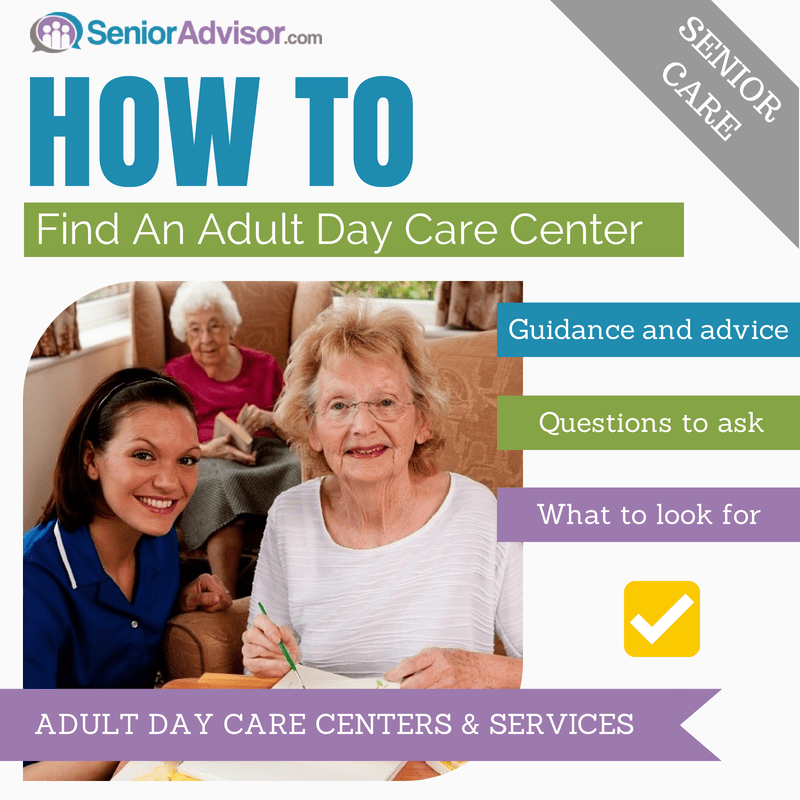 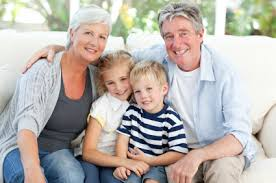 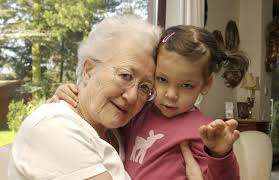 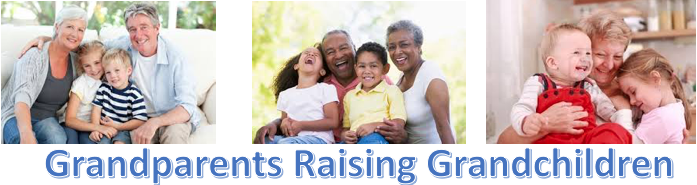 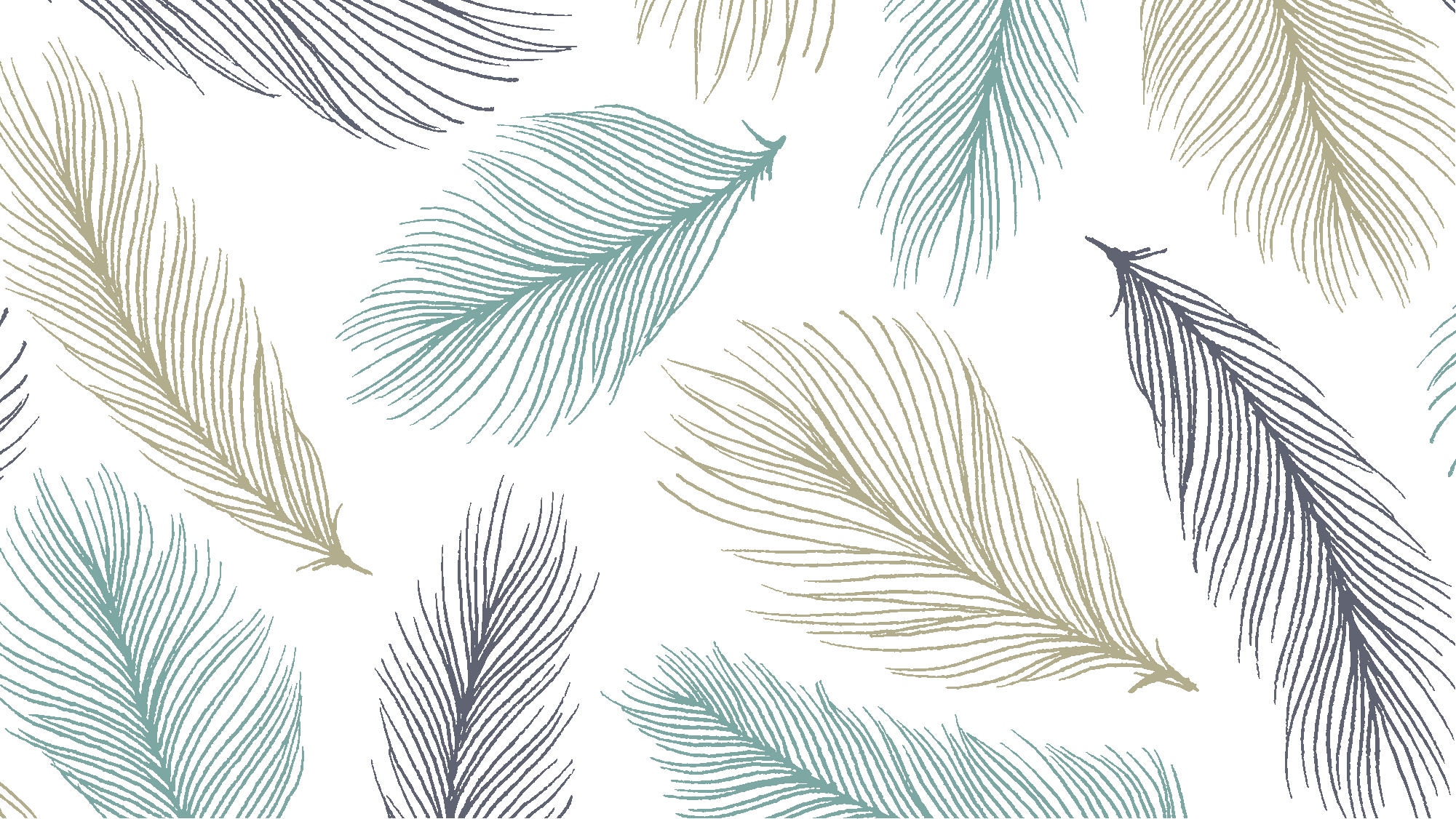 ANNUAL GIFT EXCLUSION
The first $15,000 of gifts to any one individual us excludable.
Estate Exclusion AmountDeceased Spousal Unused Exclusion
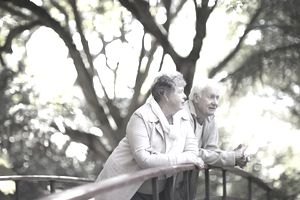 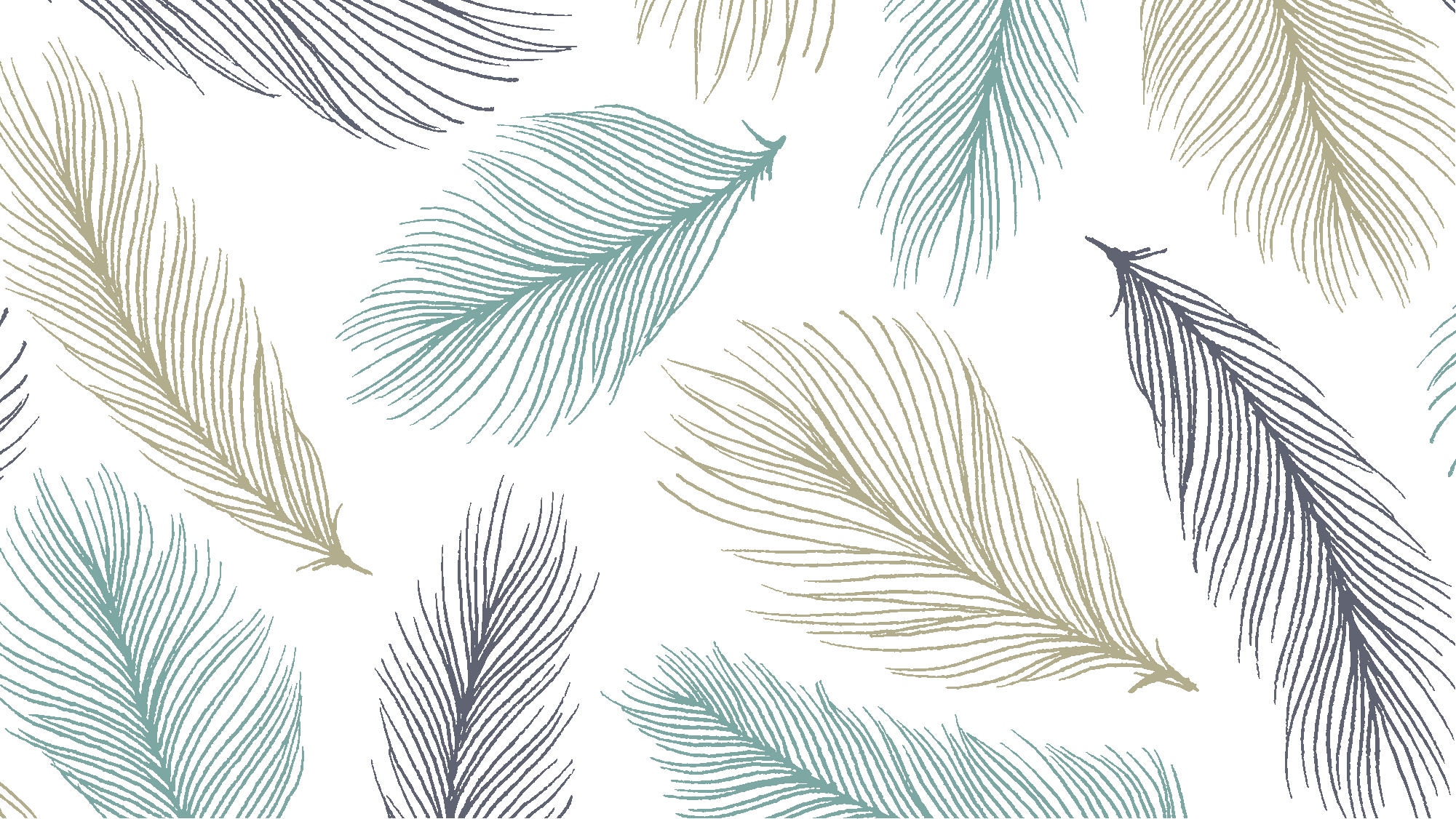 RETIREMENT ACCOUNT CONSIDERATIONS
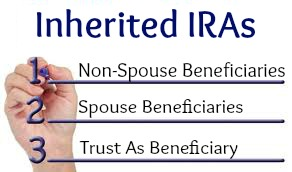 RETIREMENT ACCOUNT CONSIDERATIONS
MULTIPLE BENEFICIARIES
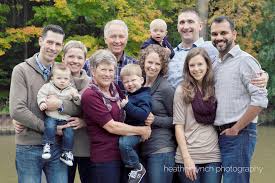 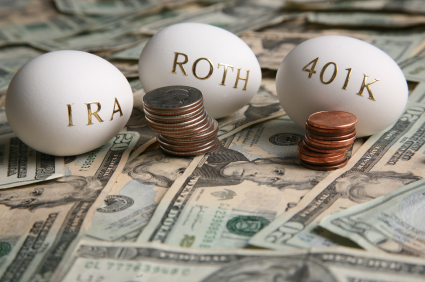 TAXATION OF DISTRIBUTIONS FROM ROTH IRAs
QUALIFIED DISTRIBUTIONS NOT SUBJECT TO TAX

5-YEAR PERIOD

10% PENALTY EXCEPTION
LIFE ESTATE
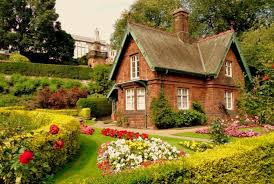